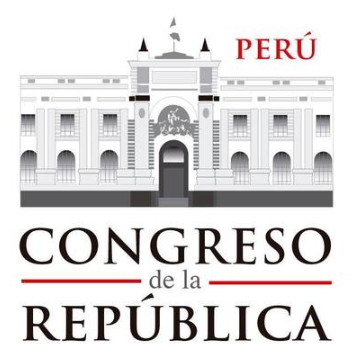 Congreso de la RepúblicaComisión de Descentralización, Regionalización, Gobiernos Locales y Modernización de la Gestión del Estado.Foro: "Gestión Pública, Inversión y Contrataciones del Estado, en el marco de la Transferencia de Gestión““Transferencia, 100 días y Gerencia Moderna”
Mirko Peraltilla Martínez – Consultor INICAM
Auditorio "Alberto Andrade Carmona"
Lima, 23 de Noviembre 2018
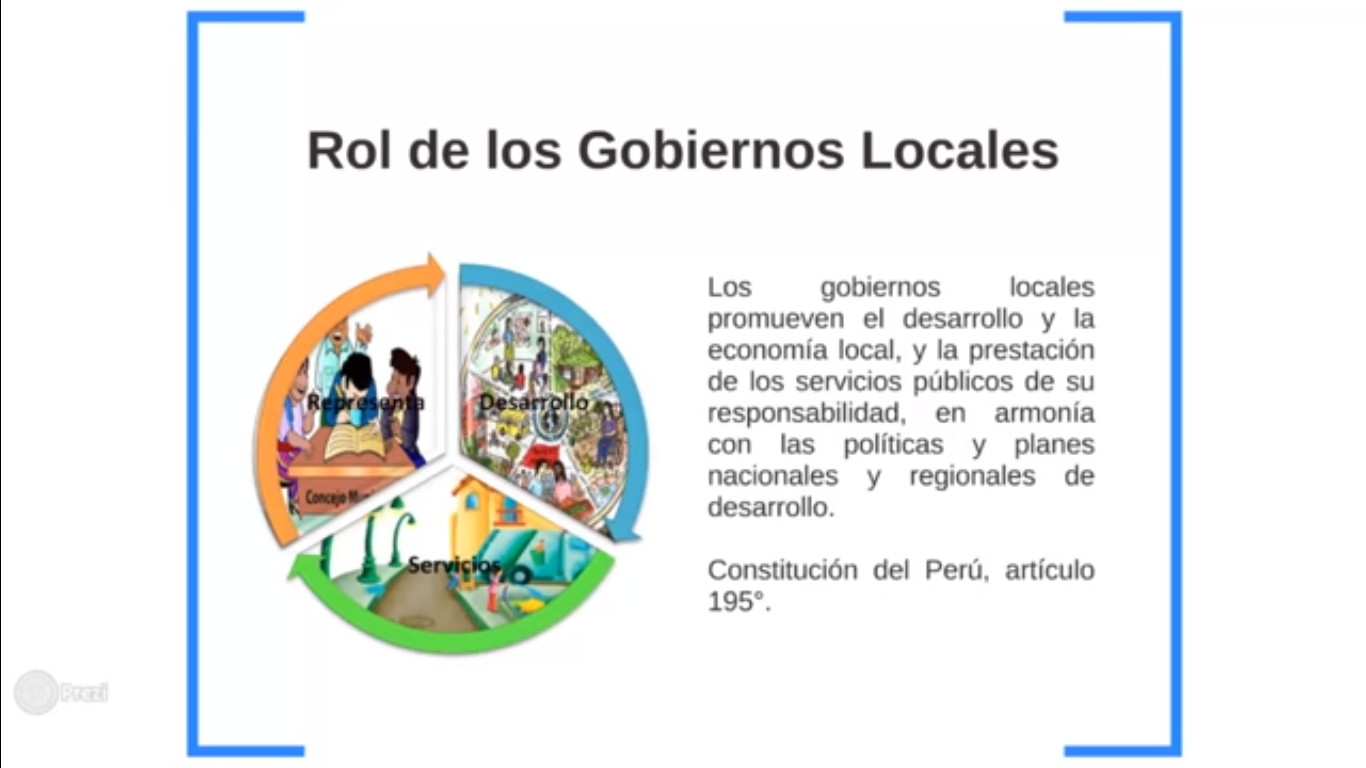 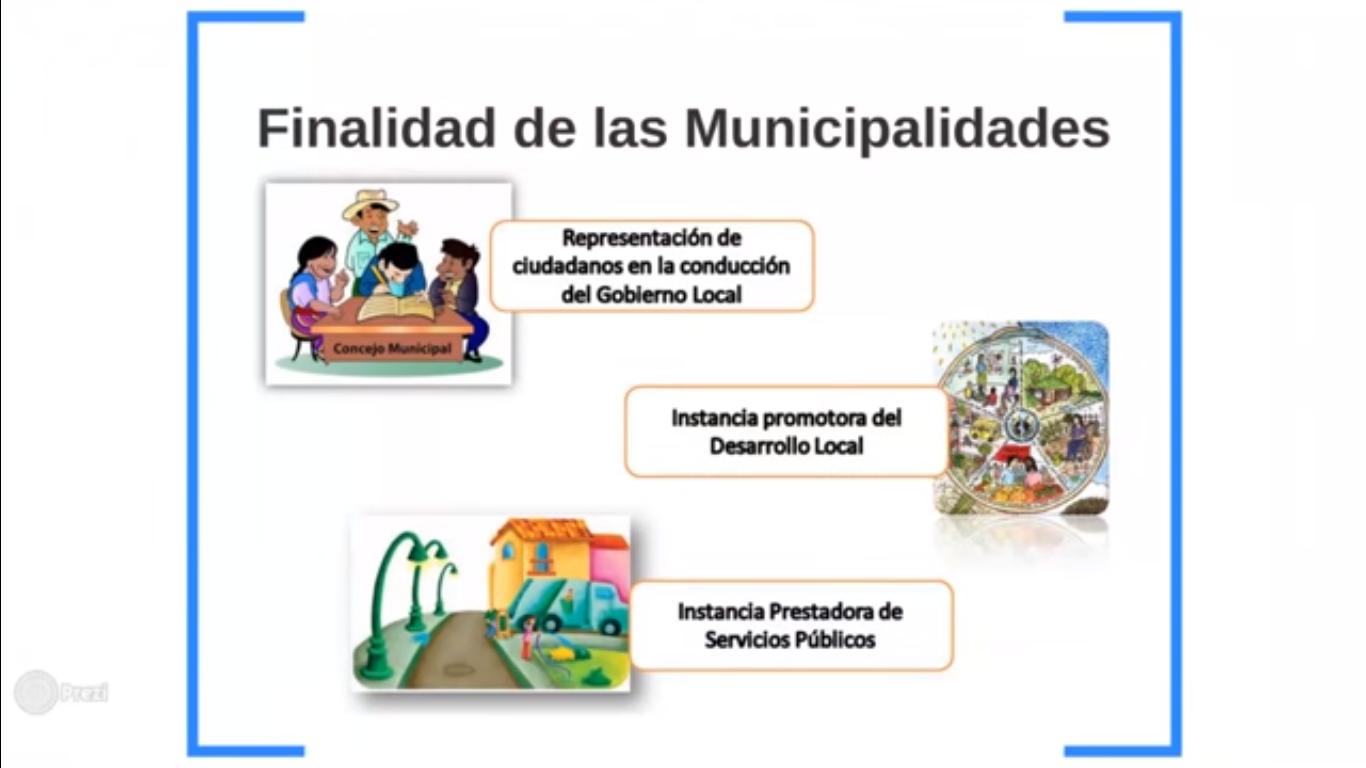 ¿Cuál es el tipo de gerencia que se demanda hoy para gerenciar una municipalidad?
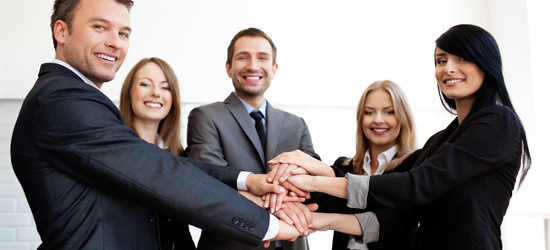 Visión de mediano y largo plazo
Manejo de tendencias que impactan los territorios
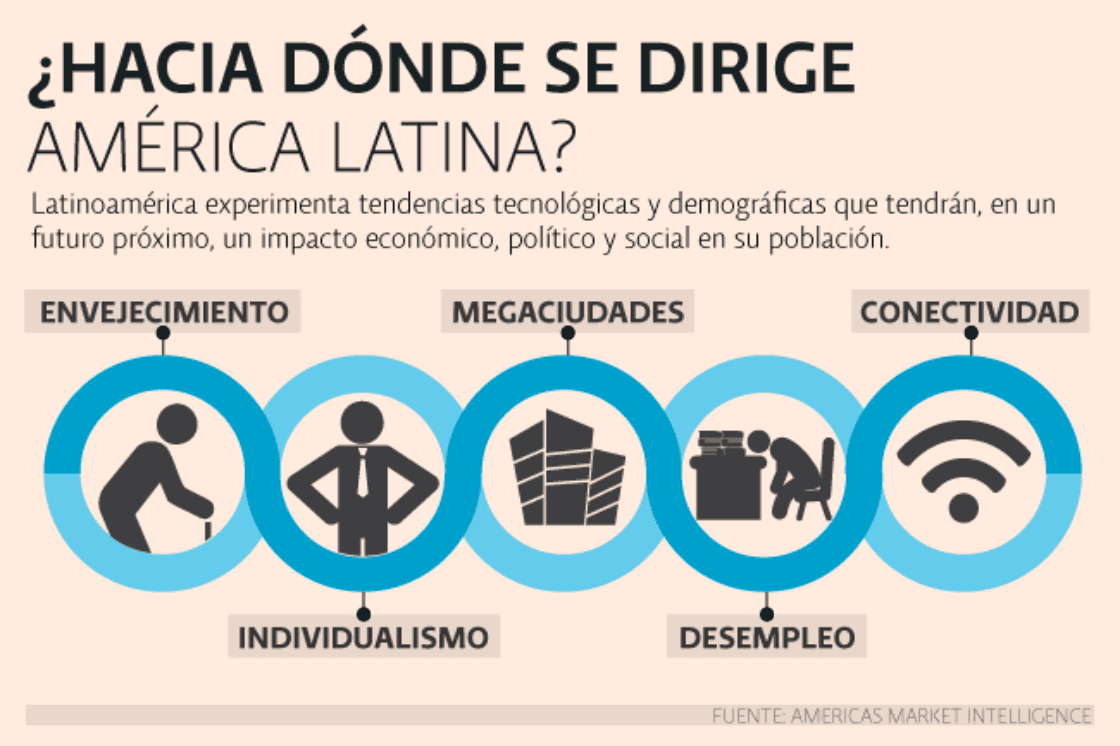 E-cities, economía digital, gestión de riesgos, uso de tecnologías
Reconocen la calidad y cobertura de los servicios que administran y desarrollan estrategias para su crecimiento
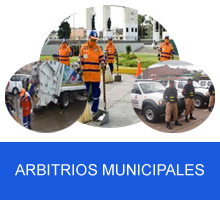 Eficiencia

Eficacia

Efectividad
Equipamiento

Infraestructura

Capital Humano

Marco normativo
Impulsan el desarrollo organizacional,
desarrollo del potencial humano y la
gerencia por resultados
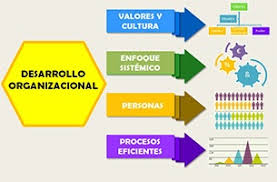 Institucionalizan políticas claves: Anticorrupción, Ética, Gobierno Abierto
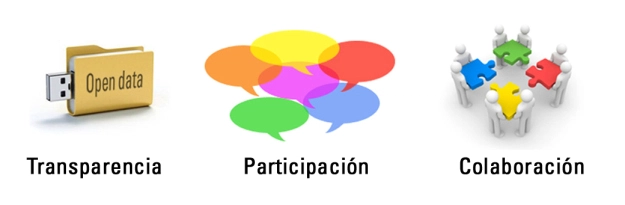 Promueven la comunicación estratégica: interna y externa
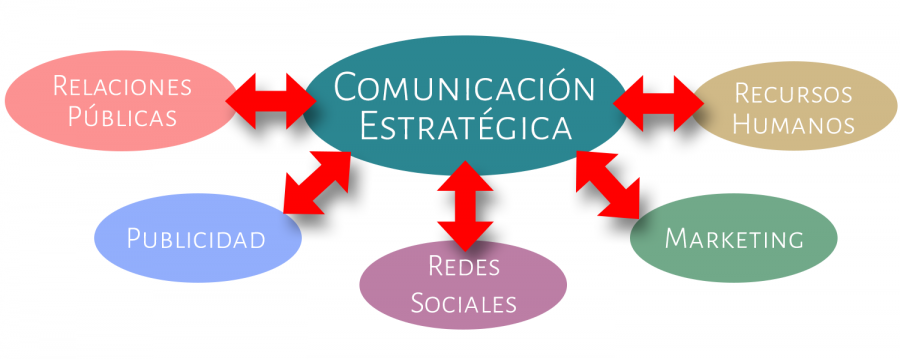 Articulación de espacios:
Concejo Municipal + Comité de Gerencia + Áreas + Espacios de concertación y participación
Muchas Gracias!
Visítenos: www.inicam.org.pe